Лакомкиной
Татьяны
Александровны
Лакомкина Татьяна Александровна
Личные данные
Ф.И.О.
Лакомкина Татьяна Александровна
Дата рождения.
5 мая 1964
Место работы.
МБДОУ Детский сад №3 «Тамчыкай» г. Бугульма РТ.
Должность.
Воспитатель.
Сведения об образовании.
Средне-специальное
Квалификация по диплому.
Воспитатель
Педагогический стаж.
33 года	
Наличие квалификационной категории.
1 ая квалификационная категория
Курсы повышения квалификации.
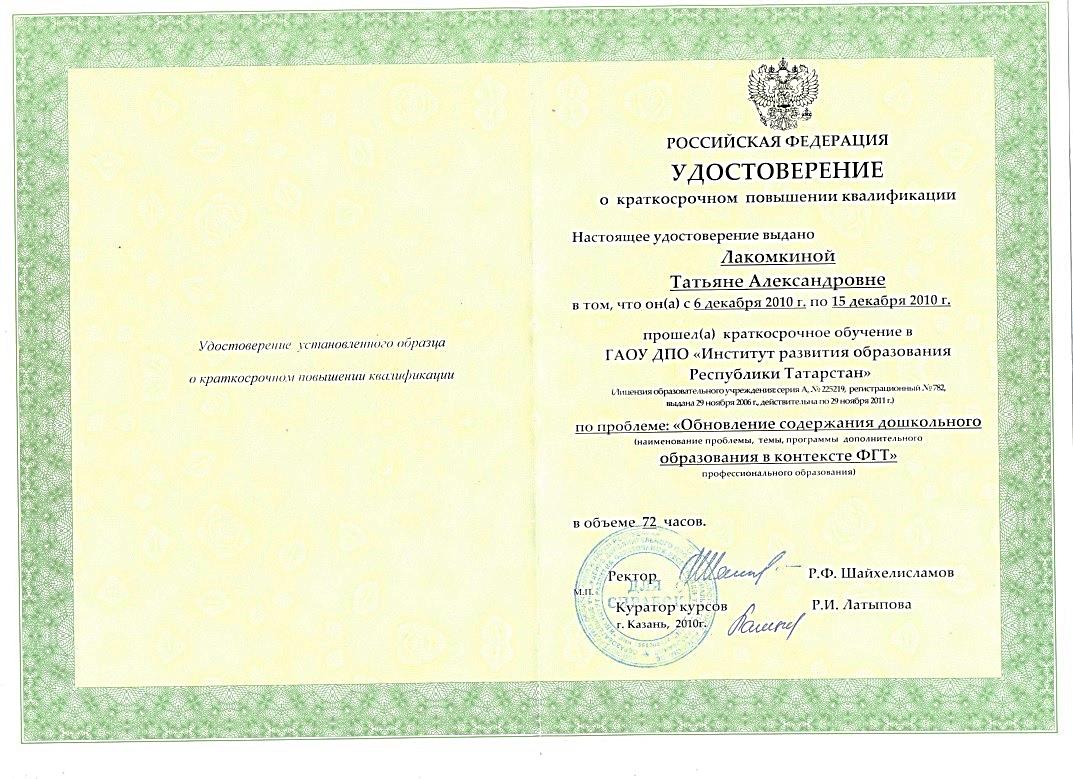 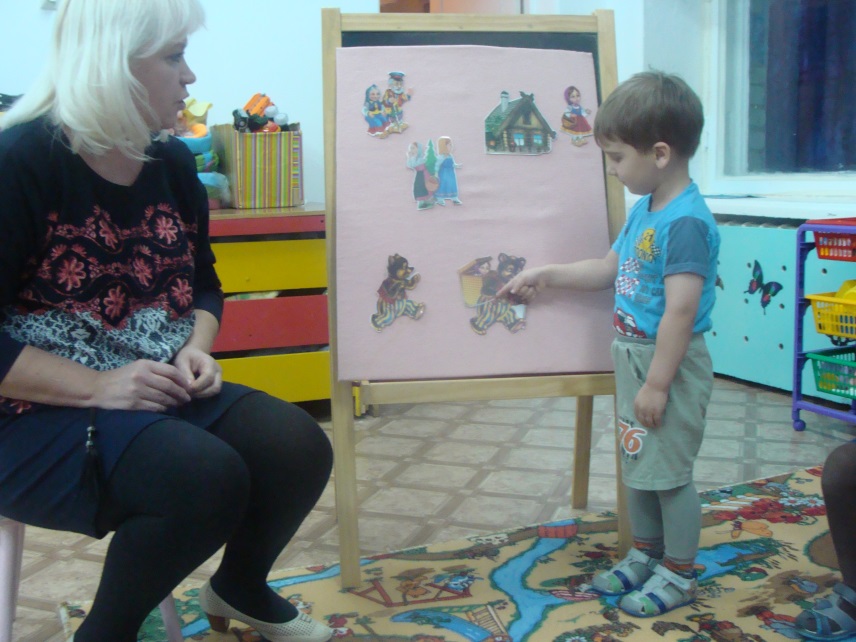 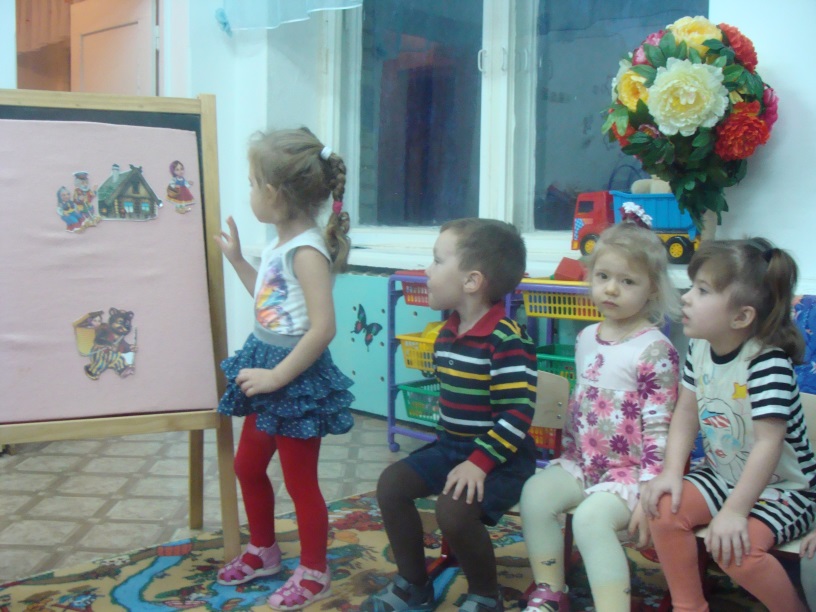 Фотоколлаж «Мы счастливы, потому что мы вместе»
Смотр  - конкурс «Осенние дары»
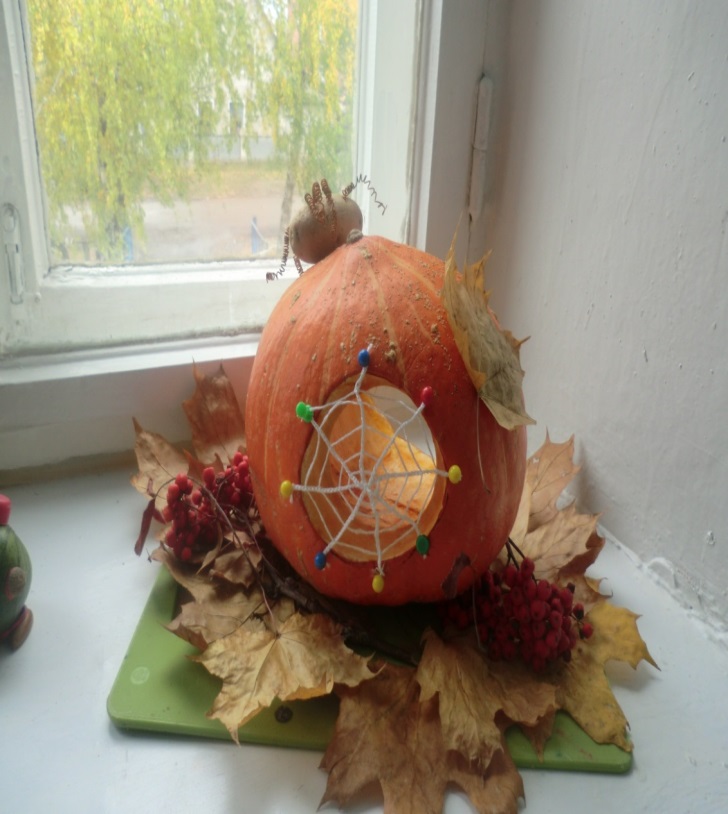 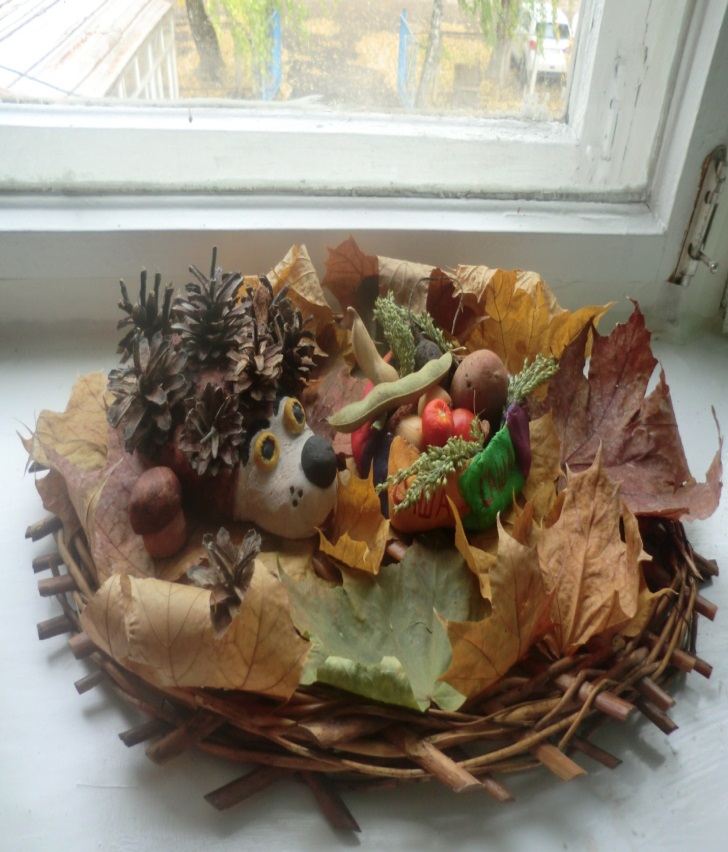 Смотр - конкурс «Повесим чудо на ёлку»
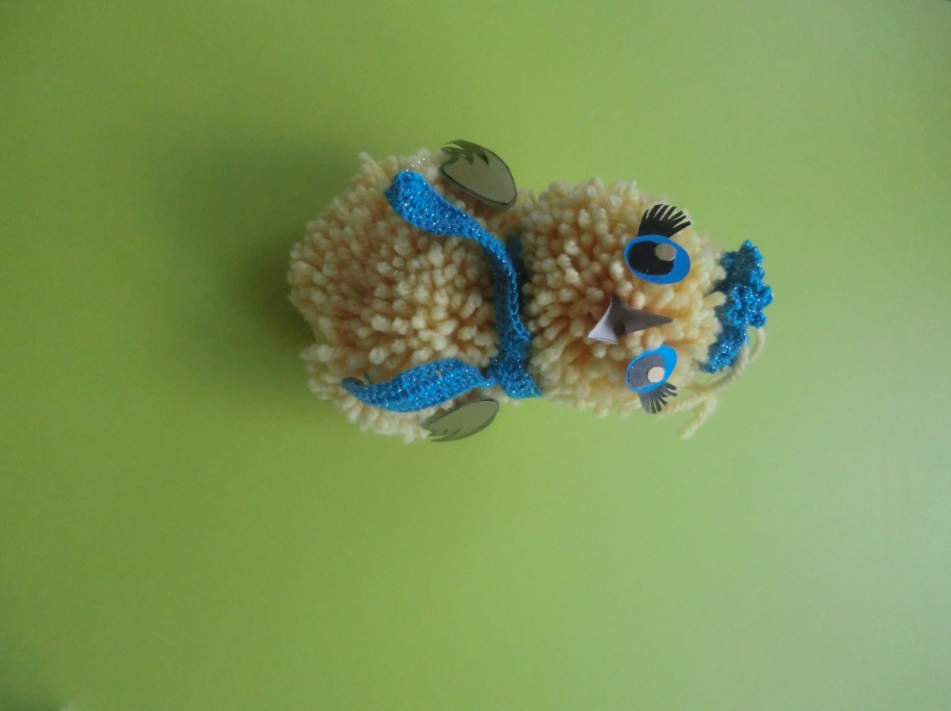 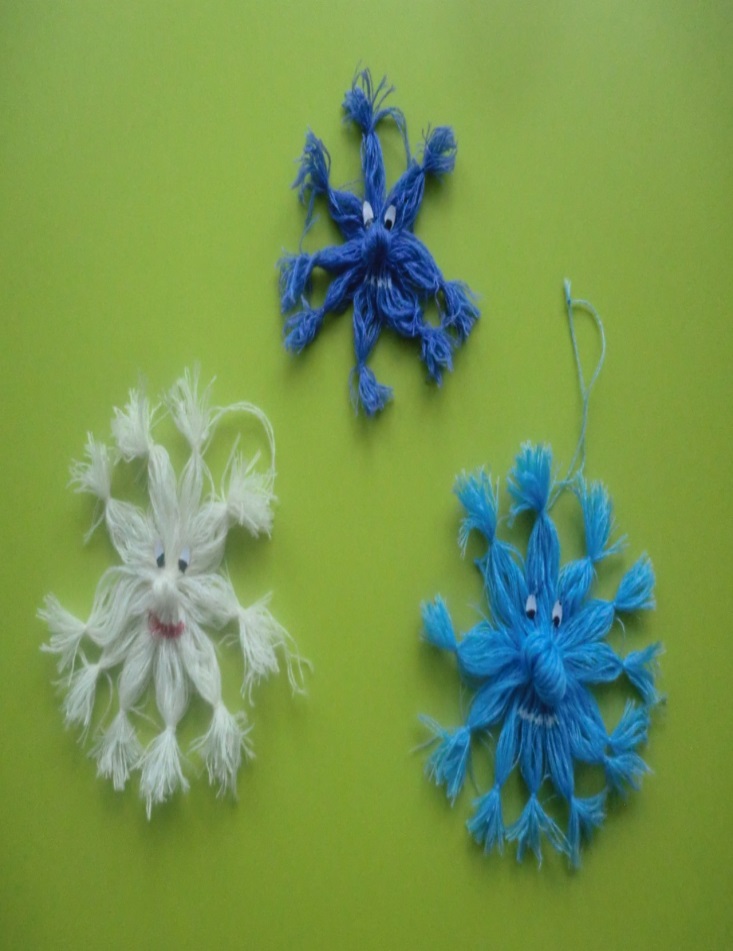 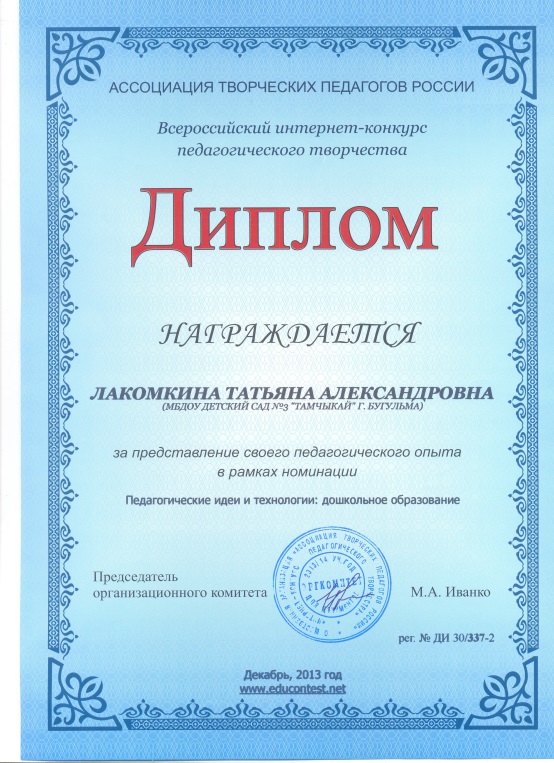 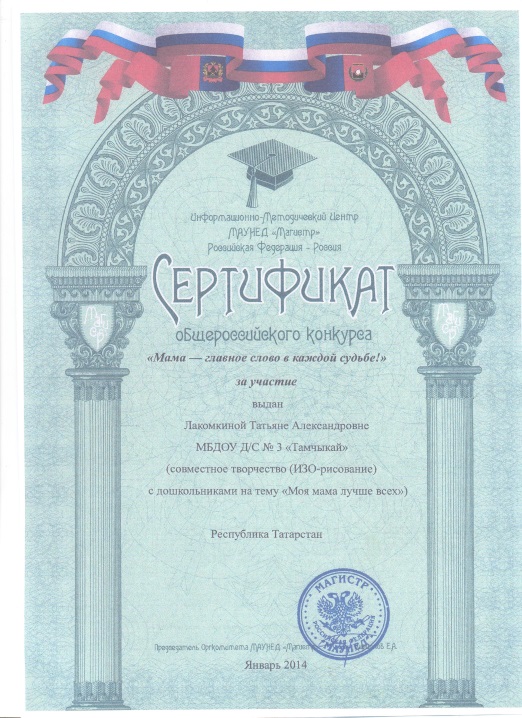 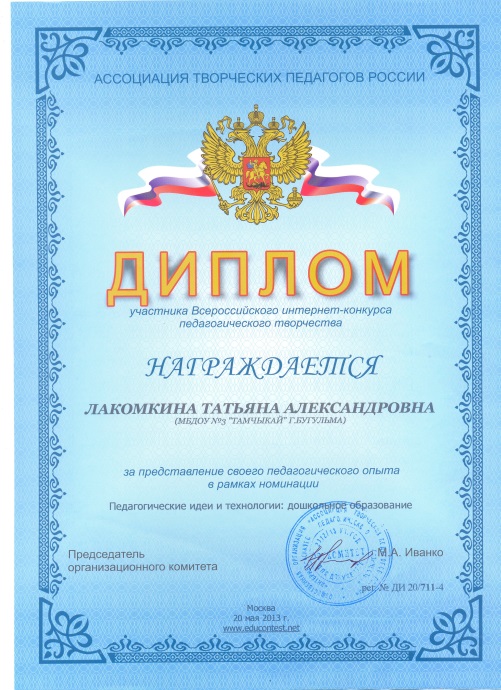 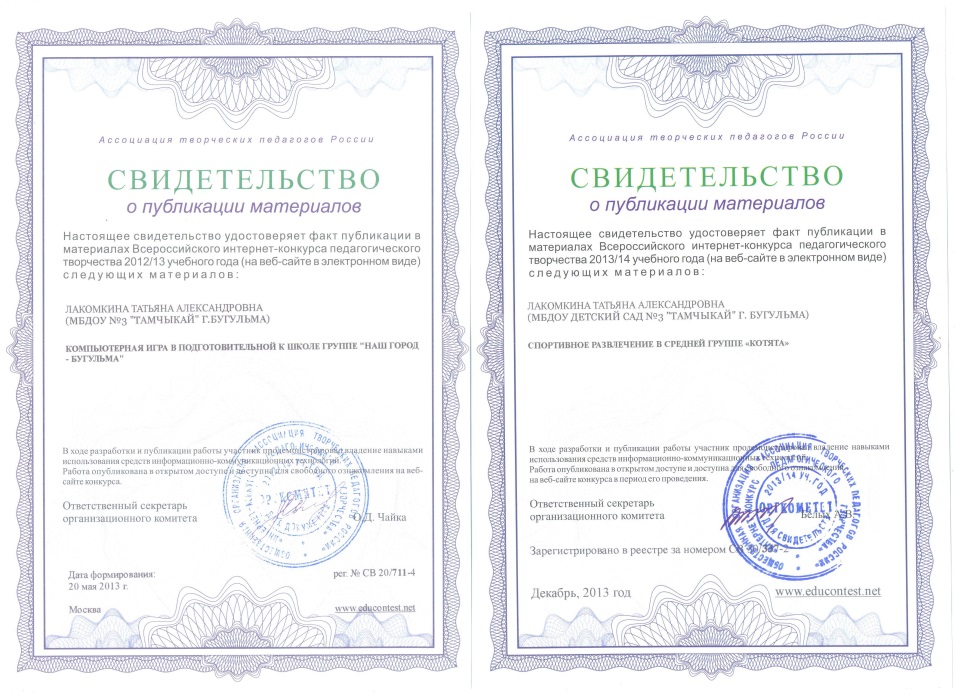 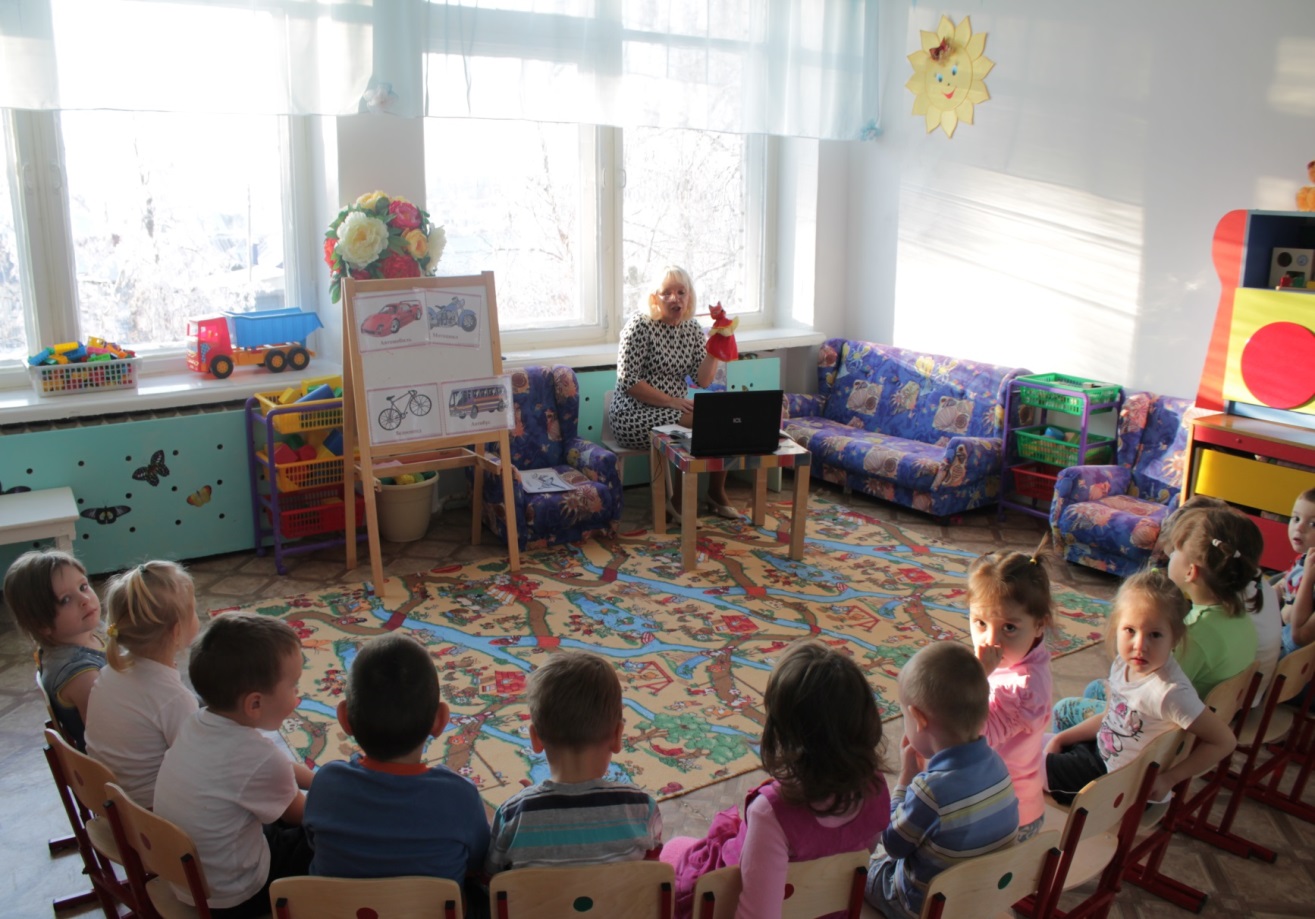 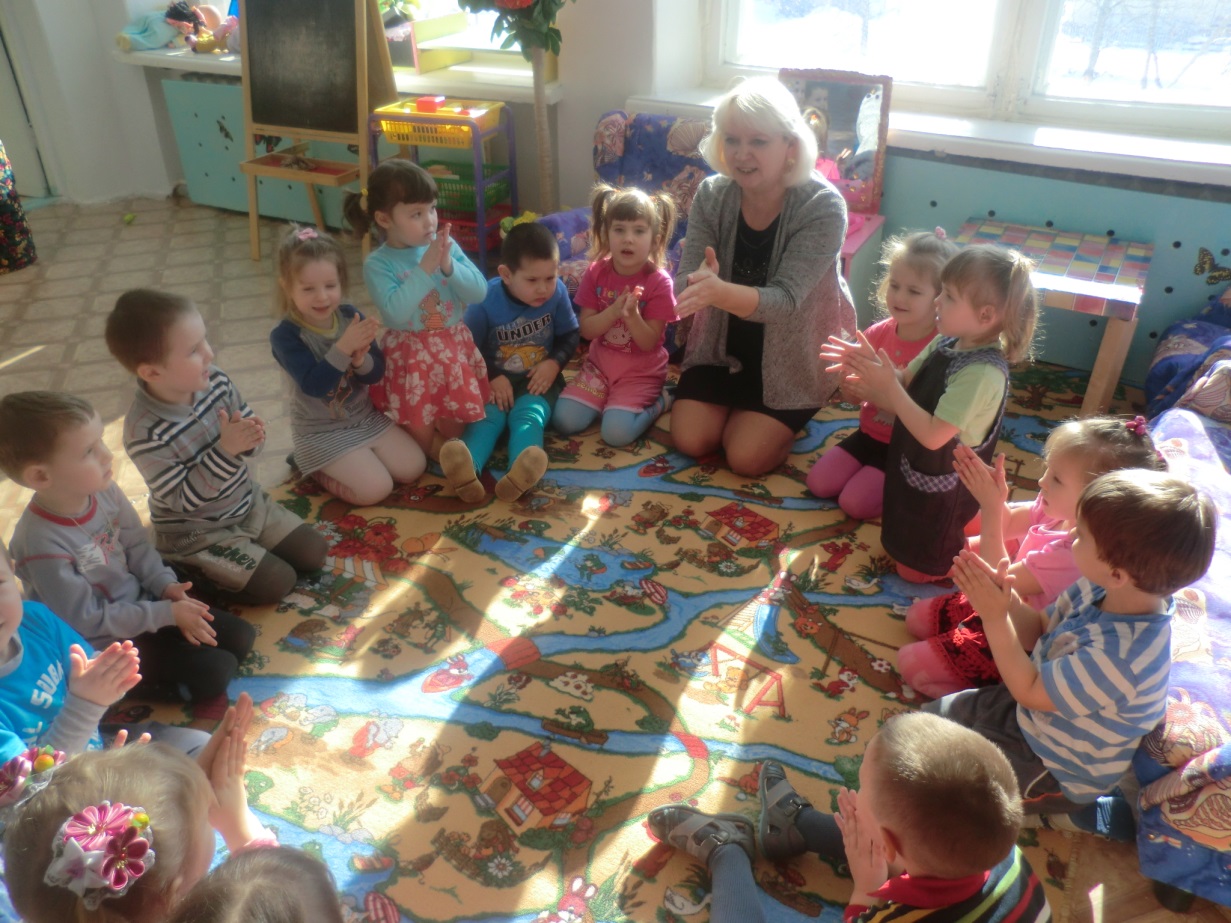